Facteurs contextuels, collaboration interprofessionnelle et rôle infirmier auprès des personnes souffrant de plaie chronique et vivant en situation complexe
Midis scientifiques de Be-Hive
29/09/2022
 L. Alvarez Irusta
1
Thématique de l’étude
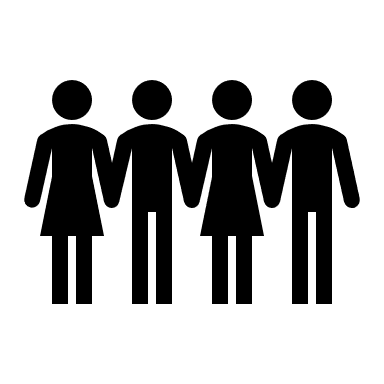 Approches collaboratives  au sein de la première ligne
Approches collaboratives  avec  la deuxième ligne
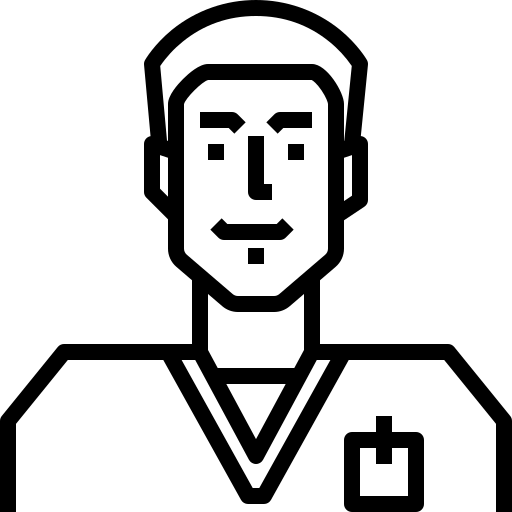 2
Etapes de l’étude
Phase préparatoire

Phase exploratoire 
Trajectoires de soins des personnes souffrant de plaie chronique soignées à domicile
Récits des situations complexes à domicile et la collaboration interprofessionnelle 
Etude de cas
29/09/2022
Midis scientifiques de BE-HIVE
3
Contexte de collaboration en première ligne, les soins de plaie chronique (phase préparatoire)
Médecin généraliste et infirmier∙e 
Compétences en soins de plaie: formation, pratique, expertise
degré d’autonomie de l’infirmier∙e est modulée par la confiance (dans la compétence) 
accord sur la nécessité d’une approche collaborative 
médecins généralistes et infirmier∙e∙s ont des rôles complémentaires dans le suivi
[complémentarité] « quand on prenait en compte la plaie, en référer toute suite au médecin titulaire. Et le médecin titulaire de lui, il commençait déjà avec des échographies des membres pour voir [le problème] Et puis, après nous on avait liberté pour appliquer sur la plaie, en se disant qu'on pouvait mettre ce qu'on voulait »_H1_I3 »
29/09/2022
Midis scientifiques de BE-HIVE
4
Les  personnes souffrant de plaies chroniques dans le contexte belge (analyse de trajectoires)
Défis 
Maladies chroniques
Médicaments et analgésiques dans la durée
Situations personnelles défavorables 

Nombreuses transitions
Grand nombre de prestataires de soins impliqués 

Risque de rupture de la continuité de soins
Besoins multiples et coordination
Zones grises dans le système de soins
Opportunités 
Longues épisodes de soins de plaie à domicile  (infirmier.e.s)
Connaissance de la personne dans son entourage (ressources et préférences)
Veille
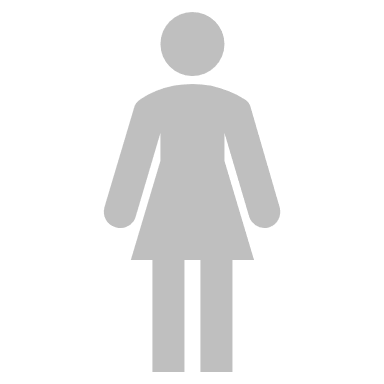 Alvarez-Irusta, L., Van Durme, T., Lambert, A.-S., & Macq, J. (2022). People with chronic wounds cared for at home in Belgium : Prevalence and exploration of care integration needs using health care trajectory analysis. International Journal of Nursing Studies, 104349 (in press). https://doi.org/10.1016/j.ijnurstu.2022.104349
Les  personnes souffrant de plaies chroniques dans le contexte belge (analyse de trajectoires)
Opportunités 
Longues épisodes de soins de plaie à domicile  (infirmier.e.s)
Connaissance de la personne dans son entourage (ressources et préférences)
Veille
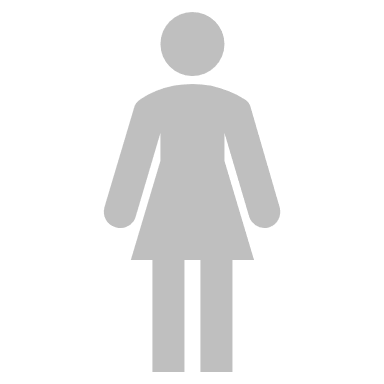 Alvarez-Irusta, L., Van Durme, T., Lambert, A.-S., & Macq, J. (2022). People with chronic wounds cared for at home in Belgium : Prevalence and exploration of care integration needs using health care trajectory analysis. International Journal of Nursing Studies, 104349 (in press). https://doi.org/10.1016/j.ijnurstu.2022.104349
Les situations complexes (récits de soins)
Complexité un terme abstrait, des situations concrètes

Enchevêtrement de problèmes multiples et dispositif de soins
Impact sur le bien-être
"Pour moi ça a vraiment un impact puisque je suis mélangée entre la tristesse et la colère quand je vais là-bas parce que d'abord ce sentiment d'impuissance, tout en me disant qu'il y aurait moyen d'être puissant en fait, tu comprends ce que je veux dire? » _EI3
7
L’approche méthodologique
Approche réaliste: ce qui fonctionne, comment,  pour qui et pourquoi

Enchainement:
1)D’éléments présents dans les différentes couches du contexte 
2) avec des raisonnements ou des comportements  des acteurs 
3) qui vont expliquer les résultats

Contextes sociaux positifs au travail favorisent le développement de comportements positifs au travail   
Ryan, R. M., & Deci, E. L. (2018). Self-Determination  Theory.  Basic Psychological Needs in Motivation, Development and Wellness. The Guilford Press.
8
Quels éléments du contexte influencent le rôle de l’infirmier∙e et la collaboration interprofessionnelle ?
Au niveau individuel (micro):
Vision du soin, expérience et compétence





Perception de compétence face à la situation => Périmètre du rôle de l’infirmier∙e
« […]C'était impensable de se mettre devant la porte de prendre le soleil 2 minutes avec moi et de retourner dans le fauteuil…. en train de se faire des escarres parce qu’elle est là toute la  journée, quoi. Et bon, bah, voilà, c'était parti de ma naïveté de jeune…qui est partie en fumée ce jour-là » _EI2
9
Quels éléments du contexte influencent le rôle de l’infirmier∙e et la collaboration interprofessionnelle ?
Au niveau général et intermédiaire (macro/meso)
 
Comment l’activité est financée





Perception de la relation entre le temps et rendement attendu=> Flexibilité de la gestion du temps de travail
« On n’a pas du temps extensible. Après, la question du temps c'est toujours... 
Moi je trouve difficile cette question de temps parce que je sais que du temps consacré à  faire ça, c'est de la prévention et c'est du gain de temps à long-terme»_EI4
10
Quels éléments du contexte influencent le rôle de l’infirmier∙e et la collaboration interprofessionnelle ?
Au niveau général et intermédiaire (macro/meso)
Ce que les prestataires de soins partagent






Perception d’interdépendance => Espace favorable à la collaboration interprofessionnelle
« Et on travaille avec un seul dossier pour tous les travailleurs. Donc le patient à un seul dossier ou les travailleurs viennent à noter quand ils interviennent par rapport au patient. On a une réunion hebdomadaire de deux heures et on a aussi des réunions par thématique médicale ou alors médecin- infirmière à d'autres moments.»_G2
11
Le contexte social positif de collaboration interprofessionnelle
Espace favorable pour la collaboration interprofessionnelle (partage)


+
Climat social positif (confiance et soutien à l’autonomie, compétence et relation)
« Mais nous on a des contacts avec les médecins tous les jours. On les connait bien et  ils nous connaissent. Donc c'est plus difficile quand vous êtes à domicile, que vous n'avez que des contacts par écrit ou rarement avec le médecin traitant. …
….Ou quelqu’un qui est ici, vous avez les médecins sous la main qui connaissent les patients qui connaissent nos jugements, qui nous font confiance »_EI1
=> Proactivité
12
Contexte positif de collaboration interprofessionnelle, rôle étendu de l’infirmier∙e (hypothèse)
L’infirmier.e agit de manière proactive pour étendre son rôle
1)Augmente la capacité d’action de la collaboration interprofessionnelle en première ligne 
2)Offre un espace sécurisé pour lui/elle-même (se sentir autorisé∙e et reconnu∙e)




3) Favorise l’intégration des préférences de la personne dans les soins
« Et puis je pense aussi, enfin je dis ça maintenant, mais le fait que ma collègue et moi on dépose régulièrement quelque chose par rapport à Monsieur, derrière ça il y a aussi un besoin de reconnaissance un peu de l'équipe de dire "oui, vous consacrez beaucoup de temps et ce n'est pas facile, on vous soutient« _EI4
13
Quelques messages-clé
Les infirmier.e.s « autonomisé.e.s » qui se sentent compétent.e.s peuvent étendre leur rôle pour contribuer à renforcer la  capacité de la collaboration interprofessionnelle à gérer des situations complexes en tenant compte des préférences de la personne.

L’interaction régulière entre prestataires de la première ligne peut contribuer à créer des espaces favorables à la collaboration interprofessionnelle. 

Un cadre de confiance  et le soutien à la compétence, à l’autonomie et à la relation contribuent à créer un espace sécurisé au sein duquel l’infirmier.e peut jouer un rôle professionnel élargi
14
Quelles implications pour la pratique
Formation des prestataires à la pratique de soins au domicile

Organisation du travail

Initiatives qui promeuvent des espaces d’échange interprofessionnel au niveau local
15
…tout en me disant qu'il y aurait moyen d'être puissant en fait, tu comprends ce que je veux dire?
Merci d’avance pour votre partage!
16
Bibliographie
Plaies chroniques et trajectoires de soins en Belgique 
Alvarez-Irusta, L., Van Durme, T., Lambert, A.-S., & Macq, J. (2022). People with chronic wounds cared for at home in Belgium : Prevalence and exploration of care integration needs using health care trajectory analysis. International Journal of Nursing Studies, 104349 (in press). https://doi.org/10.1016/j.ijnurstu.2022.104349
Complexité 
Grembowski, D., Schaefer, J., Johnson, K. E., Fischer, H., Moore, S. L., Tai-Seale, M., Ricciardi, R., Fraser, J. R., Miller, D., & LeRoy, L. (2014). A Conceptual Model of the Role of Complexity in the Care of Patients With Multiple Chronic Conditions. Medical Care, 52(Supplement 2), S7‑S14. https://doi.org/10.1097/MLR.0000000000000045
Manning, E., & Gagnon, M. (2017). The complex patient : A concept clarification. Nursing & Health Sciences, 19(1), 13‑21. https://doi.org/10.1111/nhs.12320
Alvarez Irusta, Lucia ; Belche, Jean-Luc ; Biston, Christine ; Buret, Laetitia ; D'Ans, Pierre ; et. al. Un livre blanc de la première ligne en Belgique francophone. (2020) 116 pages
Busnel, C., Ludwig, C., & Da Rocha Rodrigues, M. G. (2020). La complexité dans la pratique infirmière : Vers un nouveau cadre conceptuel dans les soins infirmiers. Recherche en soins infirmiers, 140(1), 7‑16. https://doi.org/10.3917/rsi.140.0007
Approche réaliste 
Pawson, R., & Tilley, N. (2021). Realistic Evaluation. https://us.sagepub.com/en-us/nam/realistic-evaluation/book205276
https://www.ramesesproject.org/
Théorie d’auto-détermination 
https://selfdeterminationtheory.org/
Ryan, R. M., & Deci, E. L. (2018). Self-Determination  Theory.  Basic Psychological Needs in Motivation, Development and Wellness. The Guilford Press.
17